Big Question:
Why is each person important in the Nativity story?
YEAR GROUP ONE
CORE CONCEPT: INCARNATION
Weekly questions:
Week 1:  Angels - what was the Good News?Week 2:  Mary and Joseph – why were they chosen?
Week 3:  Shepherds – why did they leave their flocks? Week 4:  Herod – why was Herod jealous?  
Week 5 (optional lesson):  Wisemen – why was each gift so special?
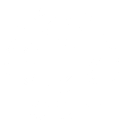 What a child needs to know and remember by the end of the unit:To know and remember the meaning of the core concept:  Incarnation.
To know and remember the Nativity story and its message.
To know and remember what Christians believe about the story.
To know and remember why each person is important in the story.
To know and remember the key religious vocabulary and what each word means.
What a child should be able to do (Assessment):
Beliefs, teachings, sources of wisdom and authority:
I can talk about the Nativity story. (WT)
I can retell the Nativity story in order of events and talk about it. (Exp)
I understand the role each person has in the story and why they are important. (GD)
Questions of purpose, meaning and truth:
I can talk about what makes me happy/sad/afraid. (WT)
I can talk about special things that happen to me and others. (Exp)
I can ask questions about the people in the Nativity story. (GD)
Religious vocabulary:
Incarnation: See background knowledge for teachers.
Christmas:  Christian Festival that marks the birth of Jesus Christ.
Good News:  News of salvation - being saved.
Bible: Holy Book for Christianity.
Announcement: The announcing (telling) from Archangel Gabriel to Mary that she would conceive God’s son.
Archangel Gabriel:  See background knowledge for teachers.
Mary:  See background knowledge for teachers.
Joseph: See background knowledge for teachers.Shepherds: See background knowledge for teachers.
King Herod: See background knowledge for teachers.
Wisemen:  See background knowledge for teachers.
Love: Our relationship with God and with each other.
Sensitivities:
 
Be mindful of pupils’ cultural backgrounds and beliefs.
 
The Nativity story is told in the Quran but is significantly different.
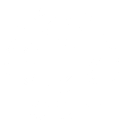 Background knowledge for teachers
YEAR GROUP ONE
The meaning of incarnation:  God comes to live amongst His creation in the form of Jesus.  Jesus is both human and divine.  Incarnation means that Jesus is God in the flesh.  

To note: Jesus has always existed as God. He is part of the Trinity that has been present from the very beginning of time.  Misconception: Jesus appeared at Christmas and was not in existence before then.
CORE CONCEPT: INCARNATION
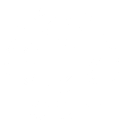 Key things to note:
Mary:
Mary accepted the will of God.  She gave birth to His son and stood by Jesus throughout his whole ministry.  John’s Gospel recalls her being at the foot of the cross when Jesus was crucified.
Mary was an ordinary Jewish girl who accepted the most extraordinary task, to be the God bearer of His one and only son Jesus Christ.
 
Importance: Without Mary, Jesus could not have been born. Mary is therefore essential to the Nativity story.
After the annunciation of Mary, Gabriel is not spoken of again.
Misconception: Angels have wings. In the Bible, angels are not depicted as having wings.
Prominent female figure in the New Testament.
Mary is fully human but has a very important and intimate place in the story of Jesus. She is the God bearer.
Mary is often described as the role model for motherhood.
Mary was a young Jewish girl probably around the age of 13.
Mary, like many Jewish girls of her time, would have spent most of her days working.
Mary was betrothed to be married.  This would often happen about a year before she would move to live with her husband and his family. It would be at this point that she would have been considered married.
Mary though afraid said ‘yes’ to God.
Archangel Gabriel:
Gabriel is known as an archangel – meaning chief angel.
The word Gabriel means God is strong/powerful/mighty.
Gabriel is God’s messenger.
Gabriel appears in both the Old and New Testament.
Gabriel appears to Daniel in the Old Testament.
In the New Testament, Gabriel first appears to Zachariah, father of John the Baptist, to let him know that Elizabeth shall bear a son who shall be called John.
Gabriel then appears again to Mary to announce that she will conceive God’s son.
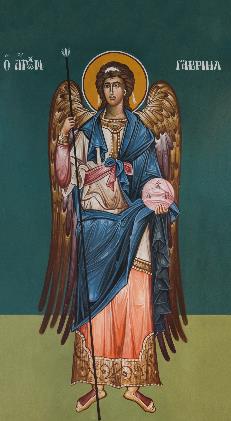 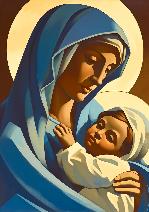 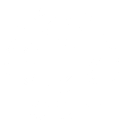 Background knowledge for teachers
YEAR GROUP ONE
The meaning of incarnation:  God comes to live amongst His creation in the form of Jesus.  Jesus is both human and divine.  Incarnation means that Jesus is God in the flesh.  

To note: Jesus has always existed as God. He is part of the Trinity that has been present from the very beginning of time.  Misconception: Jesus appeared at Christmas and was not in existence before then.
CORE CONCEPT: INCARNATION
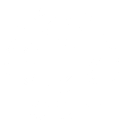 Joseph:  From the Gospel of Matthew

https://www.learnreligions.com/joseph-earthly-father-of-jesus-701091

Joseph was a righteous man.
His actions towards Mary were kind and sensitive.
Joseph could have broken off the engagement and he did consider this.  To be with a pregnant woman would not have been accepted and would have brought significant shame on the family.  However, Joseph was reassured in a dream, of God’s plan, which he accepted despite the public humiliation he would face.
We are told little about what he was like as a father.  We are given indications that he acted with integrity and righteousness.
God honoured Joseph’s integrity by entrusting him with His son.
It is significant that God chose the shepherds to be the first people to hear the good news of Jesus’ birth, signifying to the world that Jesus had come for all people regardless of race, background, gender, class etc.  Jesus had come to serve and save all of humanity.  
God revealing the good news to the shepherds must not be underestimated.  It is saying a very clear statement – that this Christ child was for all people and for all times.

Other possibilities as to why the shepherds were the first to know
These were Bethlehem shepherds, the shepherds who raised the sheep offered as sacrifices at Passover. So, even at Jesus' birth, we are reminded of Jesus' sacrificial death.
Shepherds:  From the Gospel of Luke

In Luke’s Gospel, an angel appeared to the shepherds to tell them the good news.  A whole company of angels appeared before the shepherds, praising God.
The shepherds were seen as the nobodies in society.  They were often viewed as the unwanted people, often left out and rejected and often seen as people from the lower classes. They did not live in the cities and their jobs brought in little money. The shepherds were not seen as important personally, politically or economically. 
Shepherds were often seen as outsiders because they were unable able to keep the Jewish Law.  Eg – they had to work looking after their sheep on the Sabbath.
Joseph took his job seriously.  He protected Jesus' right from the beginning – the escape to Egypt when he was told in a dream to go there to get away from King Herod.
Joseph ensured that Jesus learnt at the synagogue from an early age, in preparation for his ministry.
Joseph did not know all the details of what was to happen to Jesus, but he responded in faith to what God was asking of him.
Importance:  God chose Joseph.  Joseph was righteous, loyal, committed and kind.  He took his role seriously and acted with integrity.
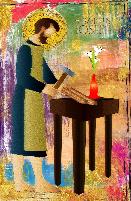 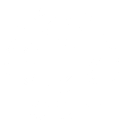 Background knowledge for teachers
YEAR GROUP ONE
The meaning of incarnation:  God comes to live amongst His creation in the form of Jesus.  Jesus is both human and divine.  Incarnation means that Jesus is God in the flesh.  

To note: Jesus has always existed as God. He is part of the Trinity that has been present from the very beginning of time.  Misconception: Jesus appeared at Christmas and was not in existence before then.
CORE CONCEPT: INCARNATION
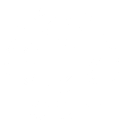 Other possibilities as to why the shepherds were the first to know (Continued)
Abraham, Moses, and David were all shepherds and God made great promises to them about deliverance and a Messiah.  God, therefore, is now showing he honours his promises by announcing the coming of the Christ, the Messiah, to shepherds first.
The image of a shepherd is the image Jesus chooses to use for his example of a leader — one who pastors, who shepherds his sheep and is even willing to lay down his life for his sheep.
God is frequently identified as the loving, tender Shepherd of his people (Psalm 23:1-6;  Isaiah 40:11;  Ezekiel 34:11-16). Jesus identifies himself as the Good Shepherd (John 10:1-18). 
 
Importance:  The shepherds represent humanity – the ordinary people.
Wisemen:  From the Gospel of Matthew  
https://www.bbc.co.uk/bitesize/guides/zvxtgwx/revision/6
 
Meaning behind the gifts:
Gold symbolising the Kingship of God
Frankincense symbolising the High Priest of God. Jesus being the High Priest.  Frankincense is often seen as a symbol of prayer.  Frankincense is sometimes used in worship in churches to symbolise the prayers of the people rising upwards.
Myrrh pointing to Jesus’ suffering and death.  Myrrh was a spice used for medicine, cosmetics, and anointing oil.  It was mixed into the oil that was used to anoint prophets for the divinely appointed work of revealing God and communicating His will and words to His people.  It was also a perfume that was used to anoint the dead. 

Importance:  The wisemen represent the Gentile (non-Jewish) world coming to worship the new King.  Another indication that Jesus had come for all people not just the Jewish nation.
King Herod:

The Romans appointed King Herod, King of Judea in 37 BC.
The Romans gave Herod the title King of the Jews because of the Jewish population he ruled as well as being a practicing Jew himself.  Herod was born in southern Palestine.  His father, Antipater, was an Edomite identified as an Arab, who converted to Judaism in the 2nd century bce.
It is only in the Gospel of Matthew where it is mentioned about the massacre of the innocents.
In Matthew’s Gospel, Herod is painted as the King who was proud of his title and would do anything to keep it.
The birth of Jesus was clearly a threat to Herod.  Whilst there is only the Biblical account of Herod’s reaction to Jesus’ birth, what we know of Herod historically such a response is plausible.

Importance:  Herod demonstrates characteristics of feeling threatened and jealous of what the implications of Jesus’ birth would be for him.
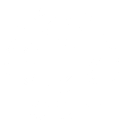 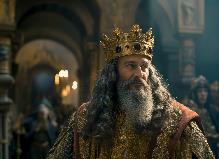 YEAR GROUP ONE
Lesson 1: Angels - what was the ‘Good News’?
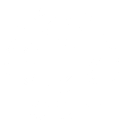 CORE CONCEPT: INCARNATION
Intention: 
To give pupils opportunities to:
Revisit the Nativity story.
Know the role of Angel Gabriel in the story.
Know what the ‘Good News’ is and why it was good news.
Answer questions.
Key religious vocabulary:  Angel Gabriel, Good News, Announcement.
Implementation:  
Outlining how to introduce the religious content in the classroom and create learning opportunities from it.
Introduction:
Key questions:  
What can you remember about the Nativity story?
Is there a particular part in the story that you like, and can you say why? 
Prior knowledge gathering and assessment opportunity.
Main teaching input: (Investigate and explore)
Introduce the big question for the unit: Why is each person important in the Nativity story?
Introduce this week’s question: What was the ‘Good News’?
Tell the Nativity story, paying particular attention to the role of Archangel Gabriel and the angels.
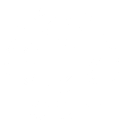 YEAR GROUP ONE
Lesson 1: Angels - what was the ‘Good News’?
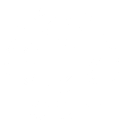 CORE CONCEPT: INCARNATION
Various ways of telling the story:
Read from a children’s Bible
Watch a clip
Use Godly play (To note: Staff will need to have received training in Godly play before using this approach.)
Look at the paintings of angels to aid discussion and questions:  (See appendix lesson 1)
 
Key questions:
What do you think an angel is?
What do you think an angel looks like?
What do you think the role of an angel is?
What do you notice that is the same in three of the paintings? (halo)
Can you describe what is happening in some of the paintings?
What do we mean when we say ‘good news’? Can you give me some examples of good news messages you may have heard people say?
What was the ‘good news’ message in the Nativity story and who delivered it?
Why do you think Archangel Gabriel was chosen?
Who were the people that heard this ‘good news’ message? (Mary and the shepherds).
 
Explain to pupils the importance of Archangel Gabriel in delivering the message to Mary. Refer to background knowledge for teachers.
Implementation:  
Outlining how to introduce the religious content in the classroom and create learning opportunities from it.
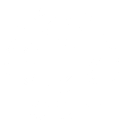 YEAR GROUP ONE
Lesson 1: Angels - what was the ‘Good News’?
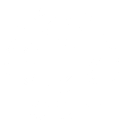 CORE CONCEPT: INCARNATION
Key question:
What was the ‘good news’?
 
Biblical text analysis:  Luke 1:  29 - 31  
 
Don't be afraid, Mary; God has been gracious to you. You will become pregnant and give birth to a son, and you will name him Jesus.  He will be great and will be called the Son of the Most High God. The Lord God will make him a king, as his ancestor David was, and he will be the king of the descendants of Jacob forever; his kingdom will never end!”
 
Talk through the text with pupils explaining that it comes from the Bible – Holy book for Christians and can be found in the second half of the book – New Testament that tells us all about Jesus’ birth, life and what happens after he returns to heaven.
 
Key questions:
Can you remember a time when you have felt afraid?  Who comforted you?
 
As a whole class, pull out all the phrases that tell the message of ‘good news’.
 
Main activity:  (Evaluate and communicate)
Pupils choose the words/sentence that they think are the most important ones in telling the ‘good news’ to Mary.  Pupils write these words down supported by an image/picture of their choice.
Implementation:  
Outlining how to introduce the religious content in the classroom and create learning opportunities from it.
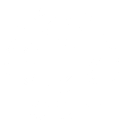 YEAR GROUP ONE
Lesson 1: Angels - what was the ‘Good News’?
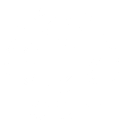 CORE CONCEPT: INCARNATION
Differentiation:  Pupils who are not able to write, verbalise their response for the adults to write down OR pupils choose one phrase, from a selection of phrases, that have been read to them and the pupils design an image/picture to go with the phrase.
E.g. Do not be afraid.      You will give birth to a baby.      You will name him Jesus.      He will be made King.
Plenary:  (Reflect and express)
Pupils share with the class the phrase they chose and why they felt it was the most important phrase in telling the ‘good news’ to Mary.
Key question:
Why is Archangel Gabriel so important in the Nativity story?
What different methods do we use to share good news messages today?
If we wanted to share the good news of Jesus’ birth with others today, what method would you choose and why?
Implementation:  
Outlining how to introduce the religious content in the classroom and create learning opportunities from it.
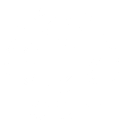 YEAR GROUP ONE
Lesson 1:  Angels - what was the ‘Good News’?
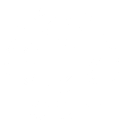 CORE CONCEPT: INCARNATION
Appendix lesson 1.
Resources
Sensitivities
Type sensitivities…
Impact

What do you notice as a teacher?
What do pupils say?
In this box, note down anything that you heard a pupil say that would provide evidence towards their progress in RE.
Note down anything significant an additional adult has noticed.
Note down anything significant that happened in the lesson that will have an impact on the next lesson.
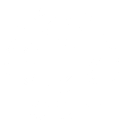 YEAR GROUP ONE
Lesson 2: Mary and Joseph – why were they chosen?
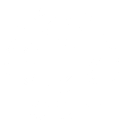 CORE CONCEPT: INCARNATION
Intention: 
To give pupils opportunities to:
Know the important roles Mary and Joseph play in the Nativity story.
Know what Mary and Joseph can teach us about how to treat others.
Ask and answer questions.
Key religious vocabulary:  Mary, Joseph, love.
Implementation:  
Outlining how to introduce the religious content in the classroom and create learning opportunities from it.
Introduction:
 
Recap on previous week’s learning.
 
Key knowledge checking:
Talk about what an angel is and what their role is in the Nativity story.
Know who Archangel Gabriel is and why he was so important in the Nativity story.
Know what the good news was and why it is good news.
 
Main teaching input:  (Investigate and explore)
Introduce this week’s question:  Mary and Joseph – why were they chosen?
 
Recap on who Mary and Joseph are in the story.  What do the pupils recall about these two people?
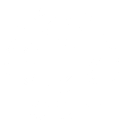 YEAR GROUP ONE
Lesson 2: Mary and Joseph – why were they chosen?
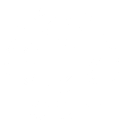 CORE CONCEPT: INCARNATION
Look at the paintings of Mary to aid discussion and questions:  (See appendix lesson 2)
 
Key questions:
How would you describe Mary from looking at the paintings?
What qualities do you think Mary has?
Why do you think God chose Mary to carry His son?
How do you think Mary felt when she heard the news that she was going to have a baby?
From the paintings, how do you think Mary feels towards Jesus?
Why do you think Mary is so important in this story?
Can you think of a time when you felt some of the emotions Mary must have been feeling?
 
Look at the paintings of Joseph to aid discussion and questions:  (see appendix lesson 2)
 
Key questions:
How would you describe Joseph from looking at the paintings?
What qualities do you think Joseph has?
Why do you think he was chosen to be Jesus’ earthly father?
How do you think Joseph felt when he realised he was going to be Jesus’ earthly father?  
What can you tell from the paintings about Joseph’s feelings towards Jesus?
Can you think of a time when you felt like Joseph?
 
Explain to pupils what we know from the Bible and from historical sources about these two people.  Refer to background knowledge for teachers.
Implementation:  
Outlining how to introduce the religious content in the classroom and create learning opportunities from it.
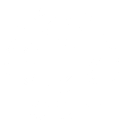 YEAR GROUP ONE
Lesson 2: Mary and Joseph – why were they chosen?
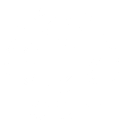 CORE CONCEPT: INCARNATION
Main activity:  (Evaluate and communicate)
 
Key question:
If we had to find parents for Jesus, I wonder what sort of people we would choose.
 
Different groups to do different things or choose one option for the whole class to do.
 
Option 1: Working in small groups, pupils to write questions to ask candidates about what would make them suitable parents for baby Jesus.
 
Option 2: Pupils design ‘wanted posters’ for Jesus’ parents.  
 
For both options, teachers encourage pupils to refer to the knowledge they have been taught about what it was about the people Mary and Joseph were that led God to choosing them.
 
Teacher identifies a selection of pupils who wish to be considered to be Mary and who wish to consider to be Joseph.  
 
Hot seating:  In turn, pupils take the hot seat and are asked the questions by the groups.
 
Pupils carry out an anonymous vote as to who they would choose to be Jesus’ parents based on the answers they have heard.
 
Plenary:  (Reflect and express)
 
Mary was an ordinary girl who was chosen by God to do an extraordinary thing.  Whilst afraid and troubled, she was obedient and said yes.  She showed love towards Jesus from the moment she knew she was pregnant until the point of his death.  Mary showed to the world what it means to love.
 
Circle time:
Key question:
What can we do to show others that we love them?
Can you think of a special time when you have felt really loved by someone?
Implementation:  
Outlining how to introduce the religious content in the classroom and create learning opportunities from it.
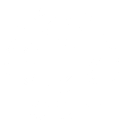 YEAR GROUP ONE
Lesson 2: Mary and Joseph – why were they chosen?
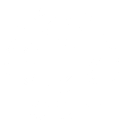 CORE CONCEPT: INCARNATION
Appendix lesson 2.
Resources
Sensitivities
Be mindful of pupils for whom family life may be difficult or who are ‘looked after’.
Impact

What do you notice as a teacher?
What do pupils say?
In this box, note down anything that you heard a pupil say that would provide evidence towards their progress in RE.
Note down anything significant an additional adult has noticed.
Note down anything significant that happened in the lesson that will have an impact on the next lesson.
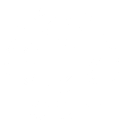 YEAR GROUP ONE
Lesson 3: Shepherds – why did they leave their flocks?
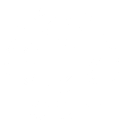 CORE CONCEPT: INCARNATION
Intention: 
To give pupils opportunities to:
Know the important role the shepherds play in the Nativity story.
Know why God chose the shepherds and what that says about who God sent His gift Jesus for.
Ask and answer questions.
Key religious vocabulary:  Shepherds.
Implementation:  
Outlining how to introduce the religious content in the classroom and create learning opportunities from it.
Introduction:
 
Recap on previous week’s learning.
 
Key knowledge checking:
Talk about why Mary and Joseph were chosen by God.
Understand that God chooses ordinary people to do extraordinary things.
Understand that Mary showed to the world what it means to love.
Show an understanding of how we can show love to others.
 
Main teaching input:  (Investigate and explore)

Introduce this week’s question:  Shepherds – why did they leave their flock?

Read ‘On Angel Wings’ by Michael Morpurgo.
 
Recap on the delivery of the ‘good news’.
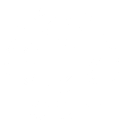 YEAR GROUP ONE
Lesson 3: Shepherds – why did they leave their flocks?
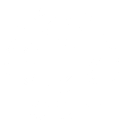 CORE CONCEPT: INCARNATION
Look at the paintings of shepherds to aid discussion and questions:  (See appendix lesson 3)

Key questions:
What do you think the job of a shepherd is?
Do you think the role of the shepherd was respected by the community?
From looking at the paintings, how would you describe a shepherd?
Do you think being a shepherd was an easy job?  
Why do you think the shepherds were the first people chosen by God to receive the good news that Jesus was born?
How do you think the shepherds felt when the angel and then the host of angels, appeared to tell them the good news?
What was so important that the shepherds were prepared to leave their flock in such a hurry? 
From looking at the paintings, how do you think the shepherds felt when the saw Jesus?
Can you think of a time when you have been so excited to go somewhere that you have just left everything and hurried off?

Explain the importance of the shepherds in showing to the world that Jesus came for everybody/the ordinary people.  Refer to background knowledge for teachers.

Main activity:  (Evaluate and communicate) 

Teacher to model task to pupils:
Pupils to be given two templates – one of a crook and one of a sheep.

On the crook template, pupils are encouraged to write a sentence saying why God chose to tell the shepherds first about the good news.
On the sheep template, pupils write a message in their own words, proclaiming the birth of Jesus.

Plenary:  (Reflect and express)

Key questions:
Jesus said he was the Good Shepherd.  Why do you think he called himself this?
By appearing to the shepherds first, what message do you think God was giving to the world about who the gift of His son was for?
Can you remember a time when you have been chosen for something very special?  How did it make you feel?
Implementation:  
Outlining how to introduce the religious content in the classroom and create learning opportunities from it.
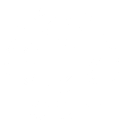 YEAR GROUP ONE
Lesson 3: Shepherds – why did they leave their flocks?
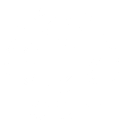 CORE CONCEPT: INCARNATION
Appendix lesson 3.
Resources
Sensitivities
Type sensitivities…
Impact

What do you notice as a teacher?
What do pupils say?
In this box, note down anything that you heard a pupil say that would provide evidence towards their progress in RE.
Note down anything significant an additional adult has noticed.
Note down anything significant that happened in the lesson that will have an impact on the next lesson.
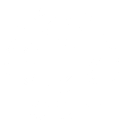 YEAR GROUP ONE
Lesson 4: Why was Herod jealous?
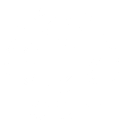 CORE CONCEPT: INCARNATION
Intention: 
To give pupils opportunities to:
Know who King Herod is and his role in the Nativity story.
To explore what it means to be jealous.
To connect the qualities and traits of the people studied with their own experiences.
Ask and answer questions

Key religious vocabulary:  Herod.
Implementation:  
Outlining how to introduce the religious content in the classroom and create learning opportunities from it.
Introduction:
 
Recap on previous week’s learning.
 
Key knowledge checking:
What a shepherd is.
What the community thought about shepherds.
Why the shepherds left their flocks.
The reasons why God chose the shepherds to be the first people to hear the good news.
To understand who the gift of God’s son was for.
 
Main teaching input:  (Investigate and explore)

Introduce this week’s question:  Why was Herod jealous?
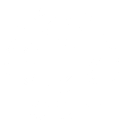 YEAR GROUP ONE
Lesson 4: Why was Herod jealous?
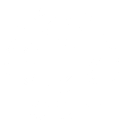 CORE CONCEPT: INCARNATION
Look at the paintings of King Herod to aid discussion and questions:  (See appendix lesson 4)

Key questions:
From looking at the paintings, what can you tell me about King Herod? 
From looking at the paintings, how would you describe King Herod?
What do you think the word jealous means?  Can you give me an example of when you might have felt jealous?  How did you react to the situation?
Why do you think Herod was jealous of Jesus’ birth?

Watch the clip:  Snippet from the film the Grinch.

https://www.youtube.com/watch?v=0mGmEE20CR0

Share with pupils, using an age-appropriate Bible, Matthew chapter 2:  1 - 12

Key question:
What sort of person was the Grinch described as in the film clip?  (Answer:  “The real joy of Christmas does not come from presents, decorations and food.  It comes from a heart filled with love.”)
Who do you think is the ‘Grinch’ in the Nativity?  (Answer:  Herod; his heart was too small, and he felt threatened and jealous.)

Explain who King Herod was and his role in the Nativity story.  Refer to background knowledge for teachers.
Implementation:  
Outlining how to introduce the religious content in the classroom and create learning opportunities from it.
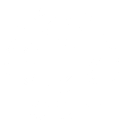 YEAR GROUP ONE
Lesson 4: Why was Herod jealous?
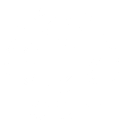 CORE CONCEPT: INCARNATION
Main activity:  (Evaluate and communicate)

Return to the paintings of all the key people explored and encourage the pupils to recap the qualities each person demonstrated in the Nativity.

Angel Gabriel:  Messenger of Good News.

Mary:  Young girl, obedient, said ‘yes’ to God, showed love to the world from the moment she knew she was pregnant with Jesus.

Joseph:  Loyal, committed, kind, patient.

Shepherds:  Ordinary people, who cared and protected their sheep from harm.

Herod:  Jealous and threatened.  Scared of losing power.

Key question:
I wonder when you have shown these qualities and traits?

Pupils to complete grid.  (See appendix 4a)


Plenary:  (Reflect and express)


Circle time:

I am important because………
Implementation:  
Outlining how to introduce the religious content in the classroom and create learning opportunities from it.
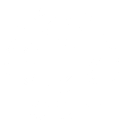 YEAR GROUP ONE
Lesson 4: Why was Herod jealous?
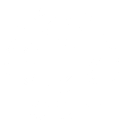 CORE CONCEPT: INCARNATION
Appendix lesson 4 and 4a.
Resources
Sensitivities
Type sensitivities…
Impact

What do you notice as a teacher?
What do pupils say?
In this box, note down anything that you heard a pupil say that would provide evidence towards their progress in RE.
Note down anything significant an additional adult has noticed.
Note down anything significant that happened in the lesson that will have an impact on the next lesson.
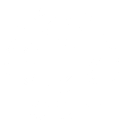 YEAR GROUP ONE
Lesson 5: Wisemen – why was each gift so special?
(Optional)
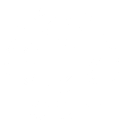 CORE CONCEPT: INCARNATION
Intention: 
To give pupils opportunities to:
Know who the wisemen are in the Nativity story.
Know the significance of the wisemen.
Know the meaning behind each gift that was given.
Ask and answer questions.
Key religious vocabulary:  Wisemen, gold, frankincense, myrrh.
Implementation:  
Outlining how to introduce the religious content in the classroom and create learning opportunities from it.
Introduction:
 
Recap on previous week’s learning.
 
Key knowledge checking:
Talk about each of the qualities that each person brings to the story?
Know why each person is so important in the Nativity story
What makes you important?
 
Main teaching input:  (Investigate and explore)
Introduce this week’s question:  Wisemen – why was each gift so special?

Key question:
What is the most precious gift you have ever been given?   Model for pupils material gifts but also emotional gifts ie love, friendship.  Gift of a new sibling.
Place in the circle a range of gifts:  books, games, computer game, bike etc, friendship, love, kindness, special treat etc.
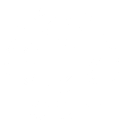 YEAR GROUP ONE
Lesson 5: Wisemen – why was each gift so special?
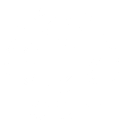 CORE CONCEPT: INCARNATION
Key question:
 
If you could only choose one of these gifts, which one would you choose and why?
 
Look at the paintings of the wisemen to aid discussion and questions:  (See appendix lesson 5)
 
Key questions:
Describe what you can see in the paintings?
What do you notice?
Why do you think they brought the gifts they brought?
 
Read from the children’s Bible the visit of the wise men.  Matthew chapter 2:  1 – 12
 
Explain to the children the significance of each of the gifts and who the wise men represent.  Refer to background knowledge for teachers.
 
Look at this verse of the carol – In the bleak mid-winter.
What can I give Him, poor as I am?If I were a shepherd, I would bring a lamb;If I were a Wise Man, I would do my part;Yet what I can I give Him: give my heart.
Implementation:  
Outlining how to introduce the religious content in the classroom and create learning opportunities from it.
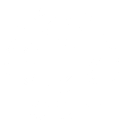 YEAR GROUP ONE
Lesson 5: Wisemen – why was each gift so special?
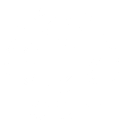 CORE CONCEPT: INCARNATION
Key question:

I wonder if you had been able to visit baby Jesus, what gift would you have given him?
 

Explain that Christians believe Jesus is present today even though we can’t physically see him.  In the last line of the carol, it speaks of giving Jesus our heart – meaning everything.  To be a follower of Christ means to give your whole life to Him.
 
Main activity:  (Evaluate and communicate)

 
Using a collage medium, pupils create out of collage the gift they would give Jesus.  If they choose an emotion ie friendship, love, kindness etc, pupils decide how they wish to portray the emotion through art.
 
Plenary:  (Reflect and express)
 

Circle time:
The gift I would take to Jesus would be…….because…..
 

Key question:
Christians believe the greatest gift God has given the world is Jesus.  Why do you think they think this?
Implementation:  
Outlining how to introduce the religious content in the classroom and create learning opportunities from it.
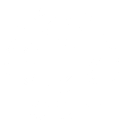 YEAR GROUP ONE
Lesson 5: Wisemen – why was each gift so special?
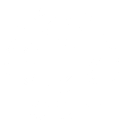 CORE CONCEPT: INCARNATION
Appendix lesson 5.
Resources
Sensitivities
Type sensitivities…
Impact

What do you notice as a teacher?
What do pupils say?
In this box, note down anything that you heard a pupil say that would provide evidence towards their progress in RE.
Note down anything significant an additional adult has noticed.
Note down anything significant that happened in the lesson that will have an impact on the next lesson.
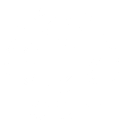 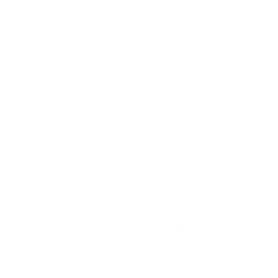 London Diocesan Board for Schools 
www.ldbs.co.uk   020 7932 1100
London Diocesan Board for Schools is a Charitable Company Limited by Guarantee. Company Registration No 198131. Charity Registration No 313000. 
Registered Address: London Diocesan House, 36 Causton Street, London, SW1P 4AU
© Copyright London Diocesan Board for Schools 2023
All rights reserved. No part of these slides may be reproduced, stored in a retrieval system or transmitted in any form or by any other means, electronic or mechanical photocopying, recording or otherwise without the prior written permission of the London Diocesan Board for Schools. These slides may not be lent, resold, hired out or otherwise disposed of by way of trade without the prior consent of the London Diocesan Board for Schools.